26/01/2013
L’Insegnamento della Carta Universale dei Principi Etici della Professione, della Scienza e dell’Informazione nelle Scuole e nell’Università.
Margherita Bonanni
1
Margherita Bonanni
Il mito di Giano Bifronte: si parla di un uomo che avesse due facce, una davanti e l’altra dietro alla nuca, potrebbe anche essere paragonato al 
presente  e al futuro, il vecchio e il giovane, un’esatta contrapposizione di due mondi molto diversi, uno davanti, e l’altro dietro, il bene e  il male in un unico corpo, in un’unica regola. 


Presiedendo le porte, aveva la chiave e il bastone; sorvegliava tutto ciò che stava all'interno  della città o della casa, non perdendo però di vista quello che accadeva all'esterno,  e quindi era rappresentato con due facce (Giano bifronte).
26/01/2013
Margherita Bonanni
Palazzo Magnani, Giano bifronte
2
26/01/2013
Margherita Bonanni
3
IL CODICE DI CONDOTTA E IL CODICE DI RESPONSABILITA’
26/01/2013
Spesso sono oggetto di interpretazioni parzialmente diverse, come ci ricordano per esempio i dibattiti sulla bioetica e quelli relativi al multiculturalismo. Ciò che appartiene all’etnico, al culturale, al religioso, deve sempre più confrontarsi con leggi fatte e leggi da fare, nella prospettiva di un’etica universale.
Margherita Bonanni
4
La carta dei Principi Etici GeneraliLe professioni, la scienza, l’informazione
26/01/2013
La Carta dei principi etici generali ha come base le seguenti proposizioni, che debbono essere prese come base dei Principi Etici del Rotary.
Margherita Bonanni
5
Le ProfessioniLe Professioni debbono essere svolte con competenza e precisione.
26/01/2013
Le Professioni debbono essere un servizio per l’Umanità e debbono finalizzarsi al miglioramento delle condizioni civili e della qualità della vita.
Margherita Bonanni
6
La Scienza
26/01/2013
La conoscenza scientifica è alla base del progresso scientifico nella attività professionale e nella salvaguardia dell’Ambiente; 
La Scienza è universale ed il progresso della Scienza deve essere universalmente condiviso;
La ricerca scientifica deve essere neutrale e collegata al miglioramento della conoscenza dei fenomeni naturali;
Il comportamento etico scientifico è universale ed è indipendente dal contesto culturale delle tradizioni locali;
I problemi etici fondamentali emergono insieme agli obbiettivi e/o alla applicazione dei risultati della ricerca scientifica.
Margherita Bonanni
7
Concetto di DNA miscelazione organismo meccanismo + + elettronica. La scienza del futuro, l'uomo di miscelazione con componenti digitali.
26/01/2013
Margherita Bonanni
8
L’Informazione
26/01/2013
L’Informazione è libera e democratica;
L’informazione deve essere corretta e  le sue fonti approfondite;
L’Informazione è  educazione del Popolo per tutti i suoi Ceti ed i suoi strumenti audiovisivi e scritti debbono essere comprensivi a tutti i livelli di educazione;
L’ Informazione è lo strumento principale per un corretto rapporto fra le Associazioni Governative e non Governative e per la diffusione delle attività e dei risultati dell’azione delle Associazioni.
Margherita Bonanni
9
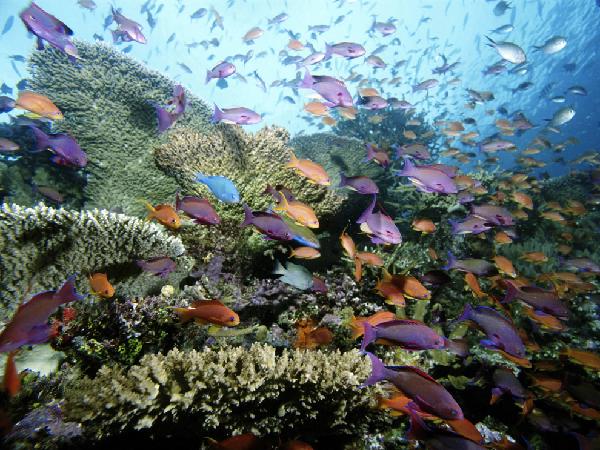 Le predette proposizioni debbono comunque avere come scopi tre linee di azione:
26/01/2013
Proteggere la Terra e la Biosfera ed i loro ecosistemi.

Migliorare la qualità della vita riducendo al minimo o eliminando completamente gli effetti potenziali negativi dei composti tossici.

Diffondere l’Informazione di tutte la attività degli Enti, delle Associazioni e delle Comunità con correttezza e sincerità
;
Margherita Bonanni
10
Questi principi e le loro applicazioni debbono diventare parte integrante della formazione culturale, scientifica e professionale dei professionisti e dei tecnici dell’Informazione nella Scuola e nelle Università.
26/01/2013
Margherita Bonanni
11
Trovare le modalità
26/01/2013
Trovare le Modalità per diffondere nelle Scuole e nelle Università la Carta Universale dei Principi etici delle Professioni, della Scienza e dell’Informazione per far meglio conoscere ciò che serve per migliorare la qualità della vita, la salvaguardia dell’ Ambiente e la convivenza civile.
Margherita Bonanni
12
Da dove partire?
26/01/2013
impegnarsi a fare della scuola  una vera comunità di vita e di lavoro
Margherita Bonanni
13
La situazione attuale
Lo Statuto delle studentesse e degli studenti (dpr 24.6.1998, n.249), ha rappresentato una conquista “storica” per tutti coloro che da decenni si erano impegnati per l’attuazione dei diritti e dei doveri degli studenti nella comunità scolastica.  La scuola infatti vi è definita come “comunità di dialogo, di ricerca, di  esperienza sociale, informata ai valori democratici e volta alla crescita della  persona in tutte le sue dimensioni. In essa ognuno, con pari dignità e nella diversità dei ruoli, opera per garantire la formazione alla cittadinanza, la realizzazione del diritto allo studio, lo sviluppo delle potenzialità di ciascuno e il recupero delle posizioni di svantaggio, in armonia con i principi sanciti dalla   Costituzione e dalla convenzione internazionale sui diritti dell’infanzia … e con i principi generali dell’ordinamento italiano”.
26/01/2013
Margherita Bonanni
14
La situazione attuale: l’ordinamento della scuola e l’insegnamento di cittadinanza e costituzione
26/01/2013
In questa prospettiva, l’ordinamento giuridico, che trova nella Costituzione il suo nucleo generativo e il suo fondamentale impianto organizzativo, non va considerato come uno dei tanti schemi astratti e immutabili con cui la scuola obbliga gli studenti ad affaticare la memoria, ma come un germe vitale, che si sviluppa lentamente, e non senza ostacoli e resistenze di tipo interno ed esterno, nella vita dei ragazzi e in quella della classe e della scuola.
Margherita Bonanni
15
LA SFIDA A SCUOLA
La sfida maggiore investe i docenti di tutte le aree disciplinari, Essi devono ricercare e valorizzare i contenuti, le metodologie e le forme di relazione e valutazione degli apprendimenti che maggiormente favoriscono la partecipazione e il coinvolgimento degli alunni.
26/01/2013
Margherita Bonanni
16
La sfida
26/01/2013
Lo studente deve  percepire di star bene a scuola, avere la consapevolezza di essere in una comunità che accoglie, che mette in pratica le regole del vivere civile e sociale, che dialoga con le istituzioni e con la società civile organizzata, che sa apprendere
Margherita Bonanni
17
Come fare?
26/01/2013
Un contributo all’acquisizione di conoscenze, competenze e atteggiamenti che possono aiutare i giovani a diventare cittadini e a svolgere un ruolo nella società, può venire dalla cooperazione europea e internazionale.
Arricchire la conoscenza attraverso l’esperienza diretta può far superare, attraverso il confronto con altre tradizioni, mentalità e comportamenti, gli stereotipi che sovente sono alla base di fenomeni di intolleranza, xenofobie e razzismo.
Progetto Fenice – Progetto Perla – Associazione Aloe
Margherita Bonanni
18
Le “Indicazioni ed Orientamenti sulla partecipazione studentesca” (Dir.10.11.2006)
26/01/2013
Mettono in evidenza come la scuola non possa vivere senza la
partecipazione attiva e propositiva di tutti i soggetti che la compongono, compresa la componente degli studenti. 
L’esercizio della democrazia, infatti, è un diritto-dovere che va appreso e praticato giorno per giorno fin dalla più giovane età.
In tal senso, la scuola rappresenta un fondamentale punto di riferimento per le Associazioni studentesche e le Consulte provinciali degli studenti, che offrono un notevole contributo in termini di:
a) conoscenza del mondo giovanile e dei suoi bisogni; 
b) progettazione di azioni di sensibilizzazione e formazione funzionali a promuovere il confronto e il dialogo intra ed intergenerazionale;
 c) consolidamento di piani di collaborazione concertati e condivisi, dalla forte valenza responsabilizzante
Margherita Bonanni
19
La planetarizzazione dei problemi
26/01/2013
La presenza nelle nostre classi di ragazzi che provengono da diversi paesi, con diverse lingue, culture, religioni e tradizioni, pone il problema di costruire itinerari formativi che valorizzino il dialogo e il confronto fra i modi diversi con cui in diversi paesi vengono adottati costumi ed elaborate costituzioni e norme non sempre compatibili con le nostre.
Margherita Bonanni
20
CONCLUSIONI
26/01/2013
La Professione deriva da una formazione scientifica e tecnica, anche sperimentale. La  Scuola e l’Università debbono preparare gli studenti in modo che possano svolgere la professione in maniera consapevole e cosciente. A tal fine occorre fornire al Professionista lo strumento base della professione che è rappresentata da una corretta e completa formazione anche sui Principi Etici della sua professione e della Scienza che la coinvolge.
Margherita Bonanni
21
aforismi
26/01/2013
Bene e male sono i pregiudizi di Dio" disse il serpente.Friedrich Nietzsche, La gaia scienza, 1882Ciò che si fa per amore è sempre al di là del bene e del male. Friedrich Nietzsche, Al di là del bene e del male, 1886
Margherita Bonanni
22